TOCOI CREEK HIGH SCHOOL
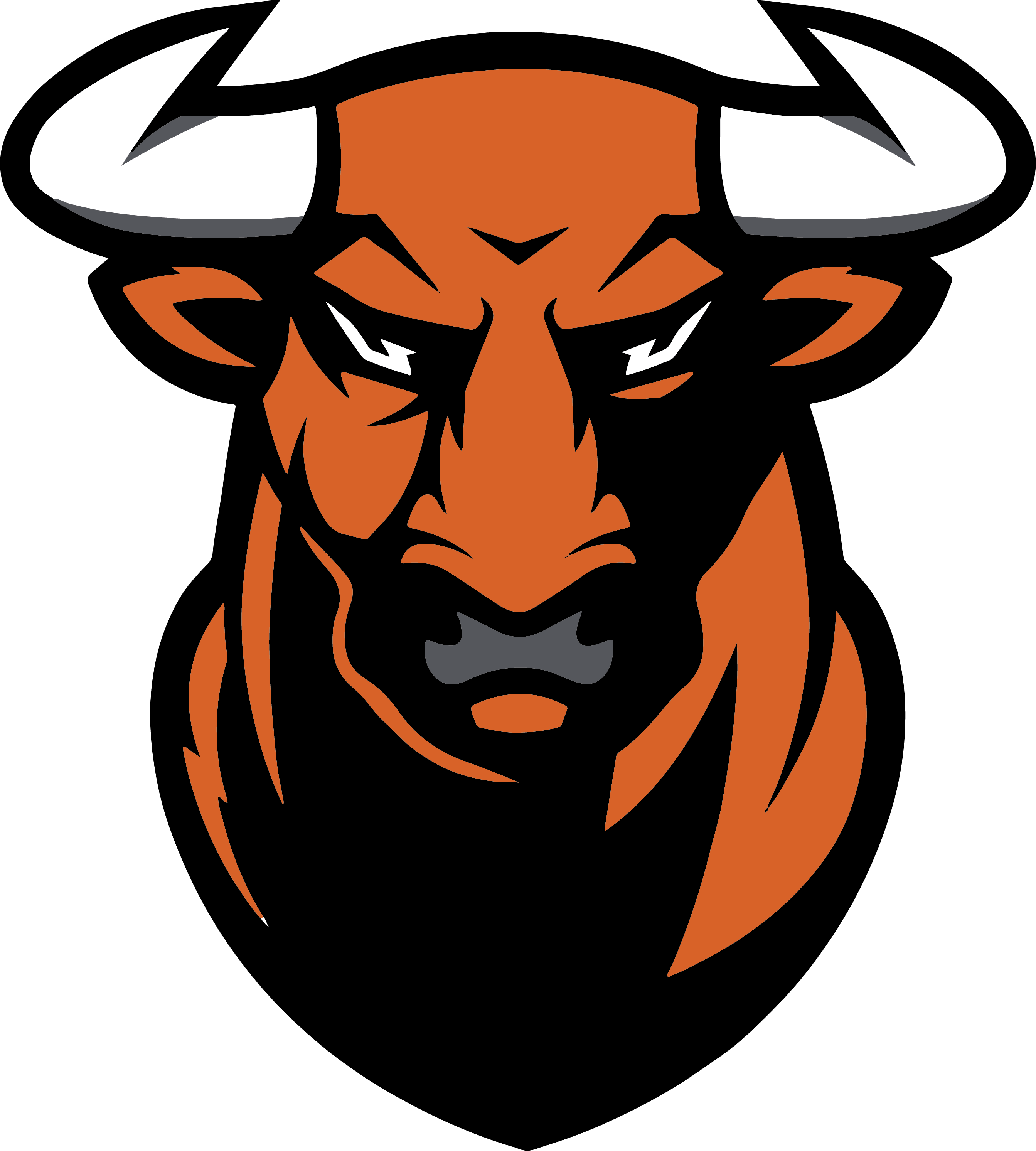 2021 – 2022 Open House
THEATRE CINEMA FILM PRODUCTION
DIGITAL VIDEO TECHNOLOGY
TECHNICAL THEATRE
Mr. John White
ABOUT MR. WHITE
I have been an educator for 32 years and see no end in sight as I am excited to be opening my third new school with all the excitement and enthusiasm that comes with such an undertaking. I have the good fortune to be able to work with theatre and video students who are full of creative energy and make it easy for me to come to work every day and help them pursue their creative venture here at Tocoi Creek High School.
COMMUNICATION AND PARENT CONFERENCES
TEACHER EMAIL:  john.white@stjohns.k12.fl.us
TEACHER AVAILABLE TIMES;  8:45 – 9:15 everyday
I am available any day after school upon request.
IT IS IMPORTANT TO NOTE THAT ST. JOHN’S COUNTY SCHOOL DISTRICT TEACHERS HAVE UP TO 48 SCHOOL HOURS TO RESPOND TO A REQUEST FOR CONTACT. PLEASE DO NOT SUBMIT TIME SENSITIVE CONCERNS VIA EMAIL.
Theatre/Cinema/Film Production YEAR AT A GLANCE
QUARTERLY BREAKDOWN WITH MAJOR TOPICS COVERED
Q1 Genres: History of the Film Industry/Silent Movie Era/Musicals
Q2 Genres: Horror/Suspense
Q3 Genres: Science Fiction/War/
Q4 Genres: TBD
SJCSD YEAR AT A GLANCE: https://www.stjohns.k12.fl.us/year-at-a-glance/
DIGITAL VIDEO TECHNOLOGY YEAR AT A GLANCE
QUARTERLY BREAKDOWN WITH MAJOR TOPICS COVERED
Q1 CAMERAS COMPOSITION, MOVEMENT, RIGGING EQUIPMENT; EDITING
Q2 AUDIO, MICROPHONES; EDITING
Q3 LIGHTING EQUIPMENT AND TECHNIQUES; EDITING
Q4 FIELD PRODUCTION; EDITING
SJCSD YEAR AT A GLANCE: https://www.stjohns.k12.fl.us/year-at-a-glance/
TECHNICAL THEATRE         YEAR AT A GLANCE
QUARTERLY BREAKDOWN WITH MAJOR TOPICS COVERED
Q1 HISTORY OF THEATRE/THEATRE TERMINOLOGY/BASICS LOGISTICS OF A THEATER
Q2 LIGHTING/SOUND EQUIPMENT AND APPLICATION; SET DESIGN AND CONSTRUCTION
Q3 LIGHTING AND SOUND CONTINUED
Q4 COMBINING EVERYTHING INTO THE “BIG PICTURE”
SJCSD YEAR AT A GLANCE: https://www.stjohns.k12.fl.us/year-at-a-glance/
HOMEWORK
MR. WHITE’S CLASSES WILL HAVE VERY LITTLE HOMEWORK; HOWEVER, THERE MAY BE TIMES IN TECHNICAL THEATRE AND VIDEO PRODUCTION WHERE THERE WILL BE ASSIGNMENT THAT REQUIRE THE STUDENT TO PARTICIPATE IN AFTER HOURS PRODUCTIONS – PLAYS, SPORTING EVENTS, ETC.
GRADING
GRADING WILL FOLLOW THE SCHOOL AND COUNTY GUIDELINES, BUT IT WILL ALSO INCLUDE PARTICIPATION AS A MAIN COMPONENT OF WHAT WE DO. IN BOTH THEATRE AND TV PRODUCTION, A “CREW” THAT CAN WORK AS A FUNCTIONING TEAM IS PARAMOUNT TO ACHIEVING SUCCESS.
THANK YOU!
IT IS A PLEASURE TO PARTNER WITH YOU IN THIS YEAR’S EDUCATIONAL JOURNEY. WE APPRECIATE YOUR CONTINUED SUPPORT.
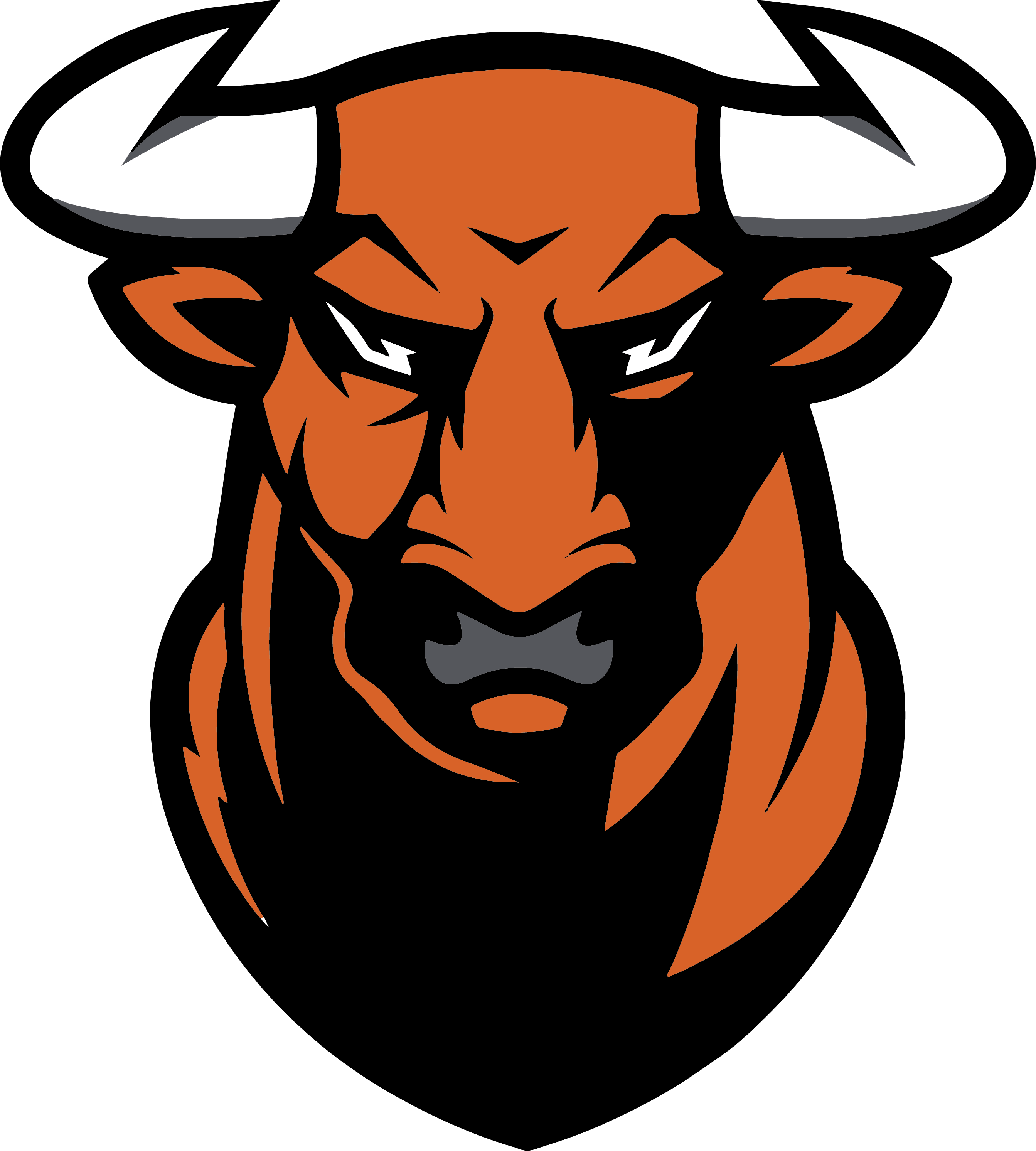 HORNS UP…TOCOI!